What do you notice? What do you wonder?
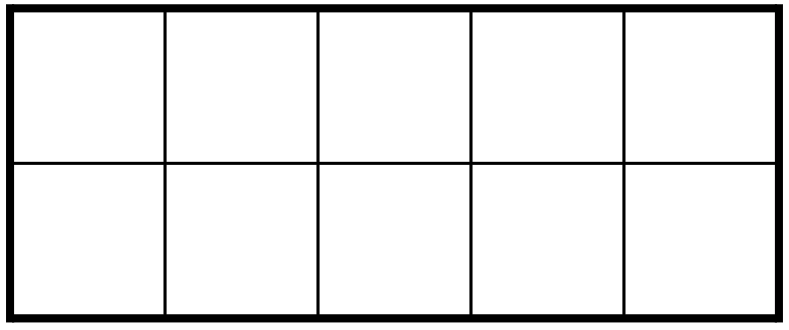 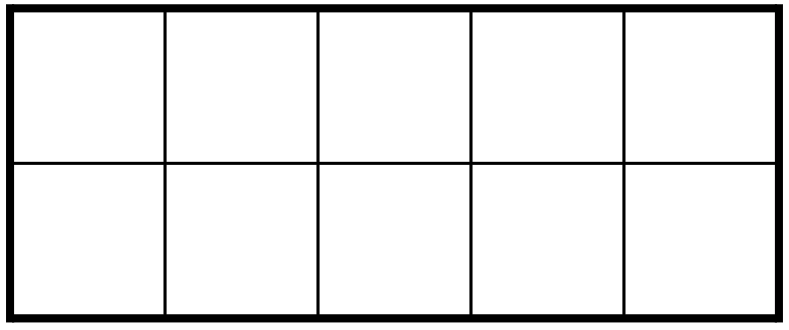 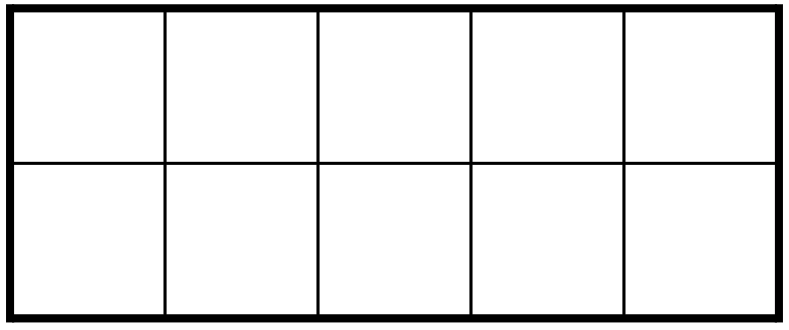 What do you notice? What do you wonder?
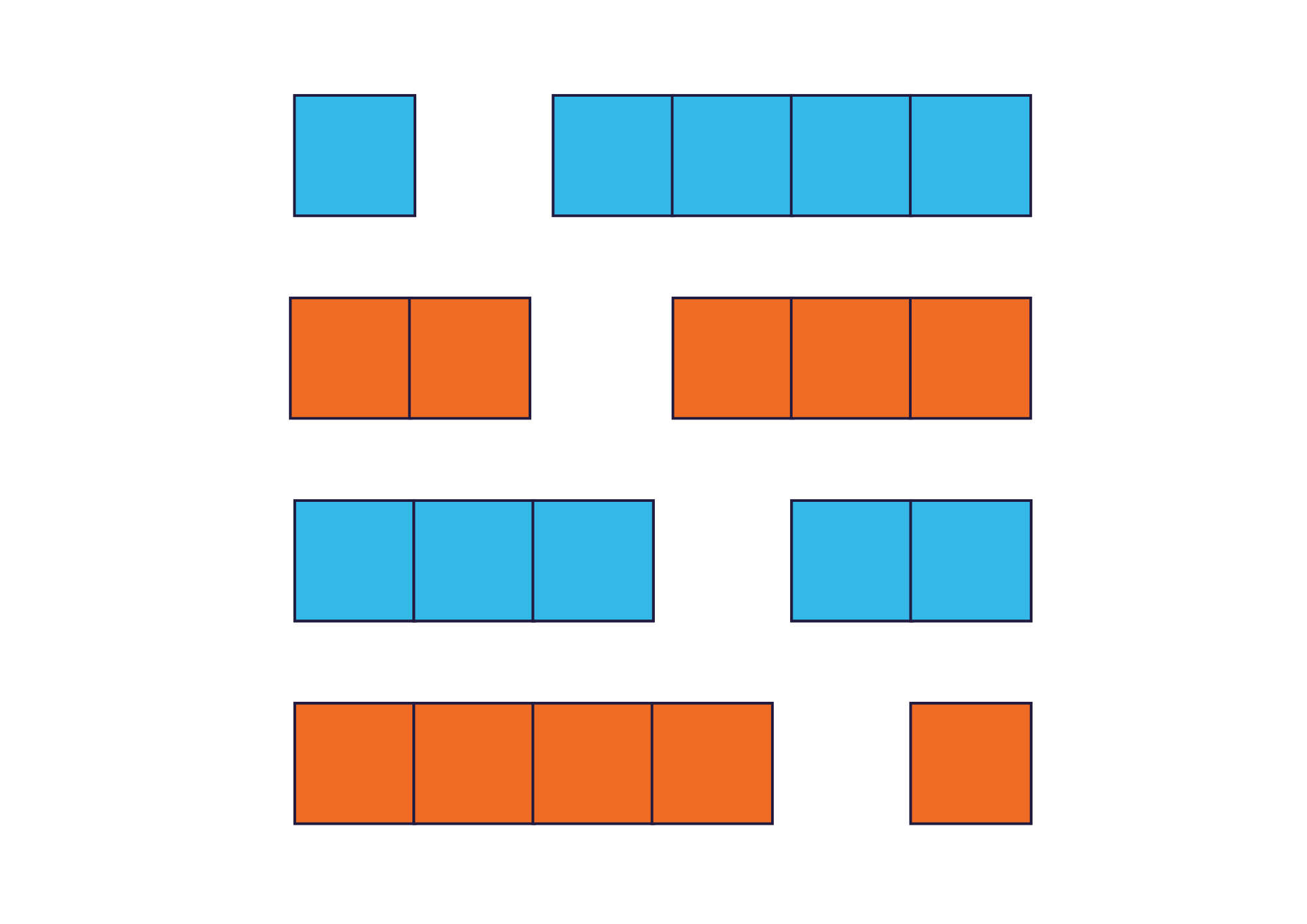 What do you notice? What do you wonder?
I + I
I + 2
2 + I
I + 3
3 + I
How are they the same?    How are they different?
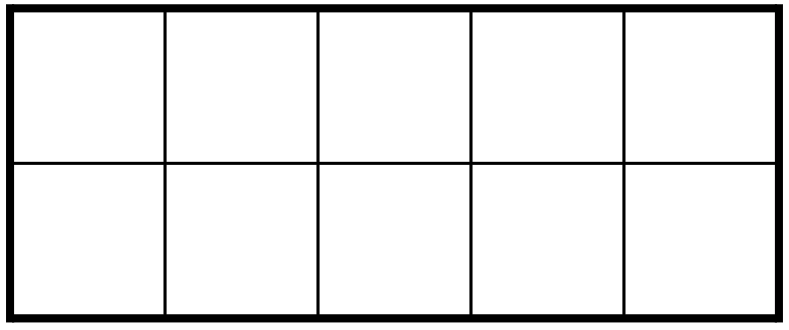 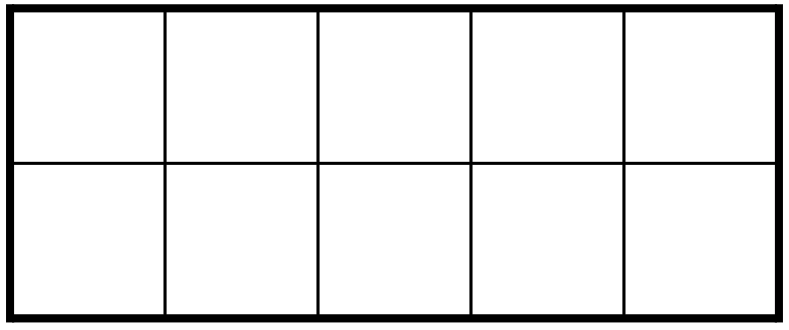 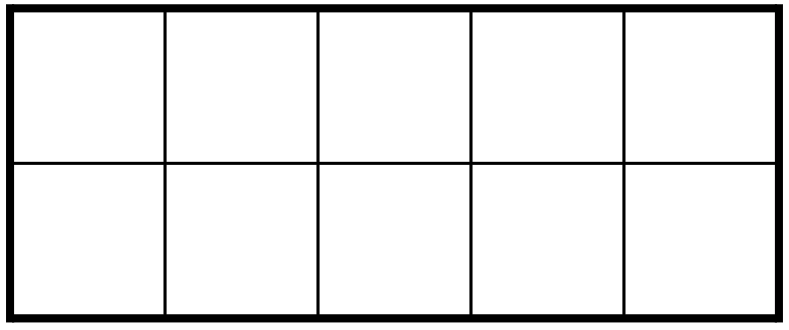 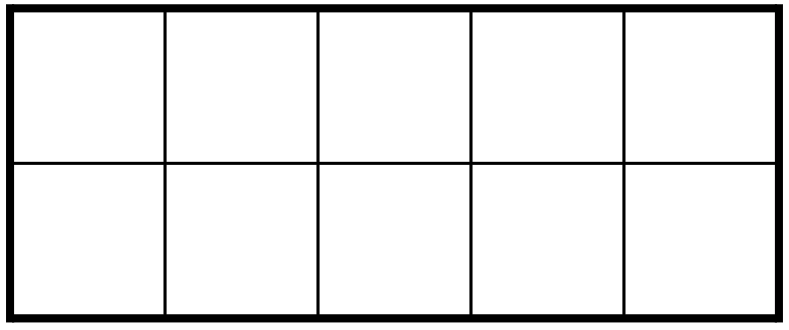 [Speaker Notes: What’s the same? 
What’s different?]
How are they the same?    How are they different?
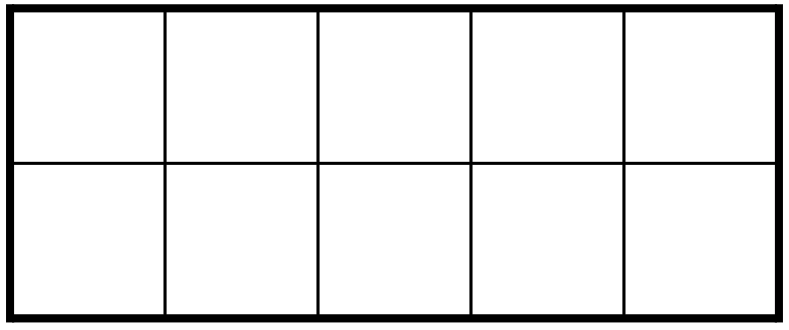 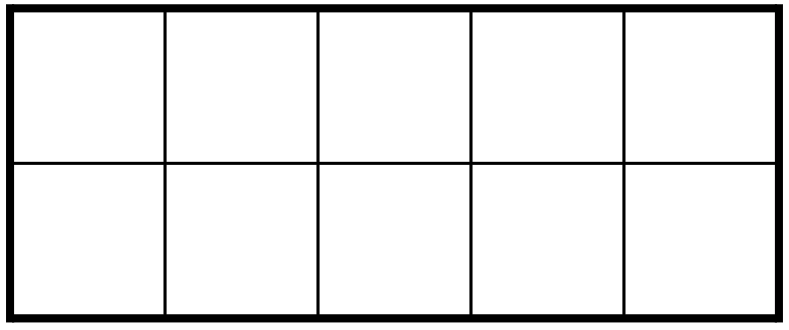 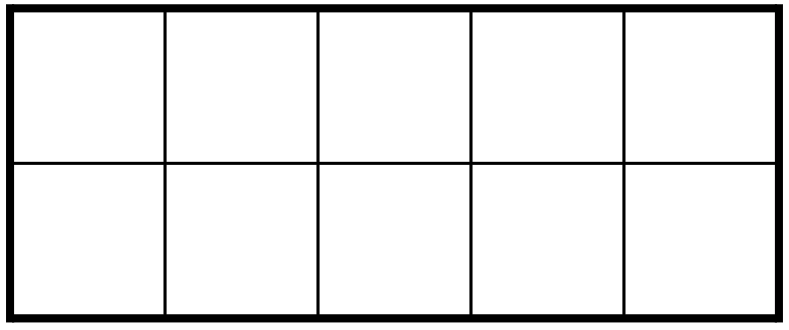 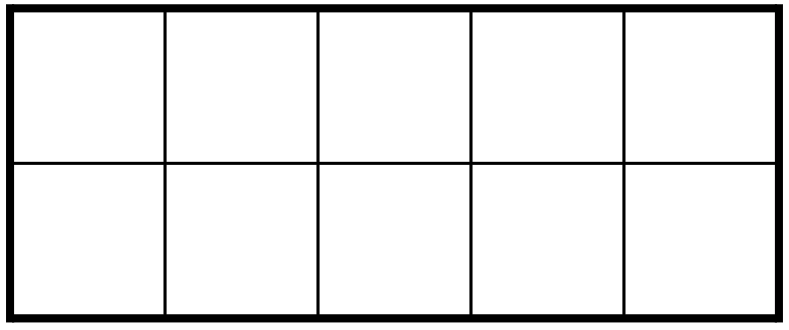 [Speaker Notes: What’s the same? 
What’s different?]
How are they the same?    How are they different?
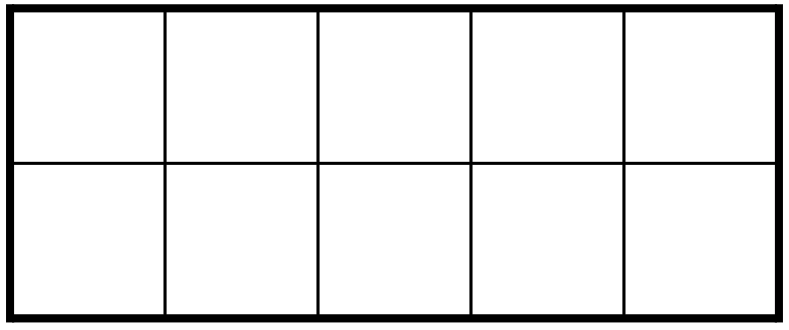 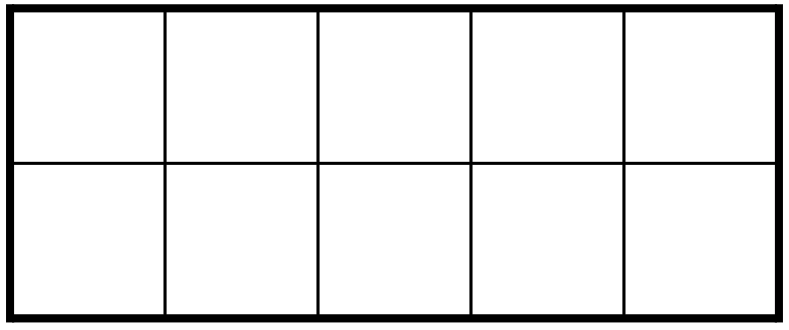 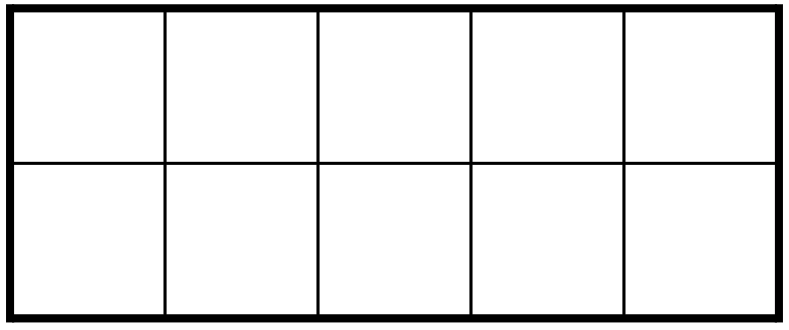 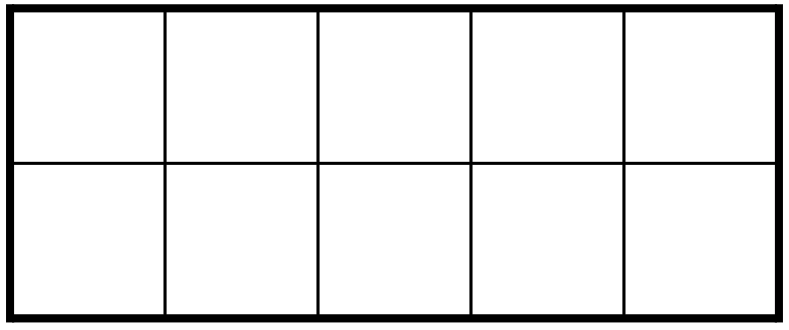 [Speaker Notes: What’s the same? 
What’s different?]
How are they the same?    How are they different?
3 and 4
4 + 3
How are they the same?    How are they different?
4 + 5
4 + 4 + I
How are they the same?    How are they different?
3 + I + 3
I0 - 3
How many beads are on the left?
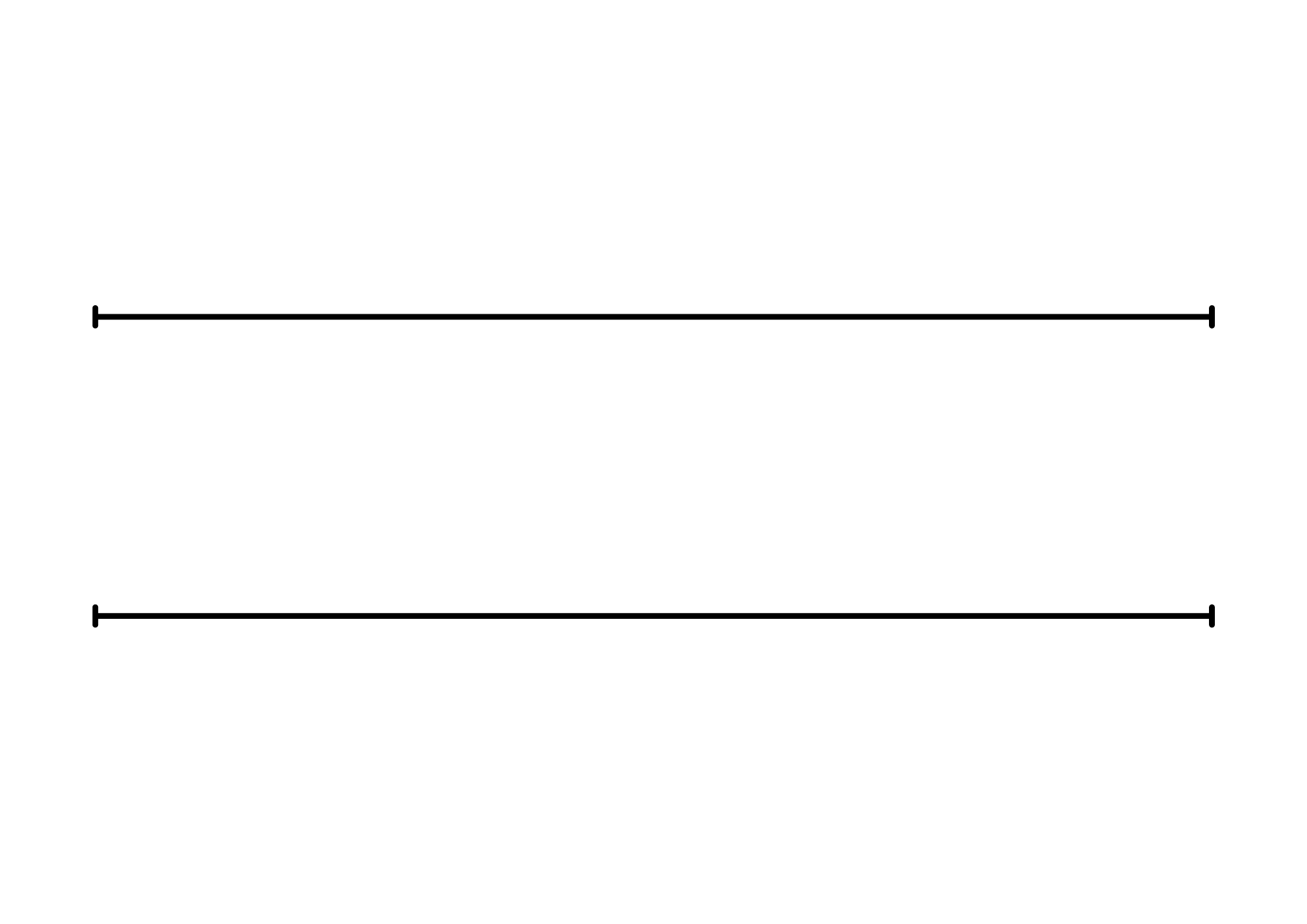 How many beads are on the left?
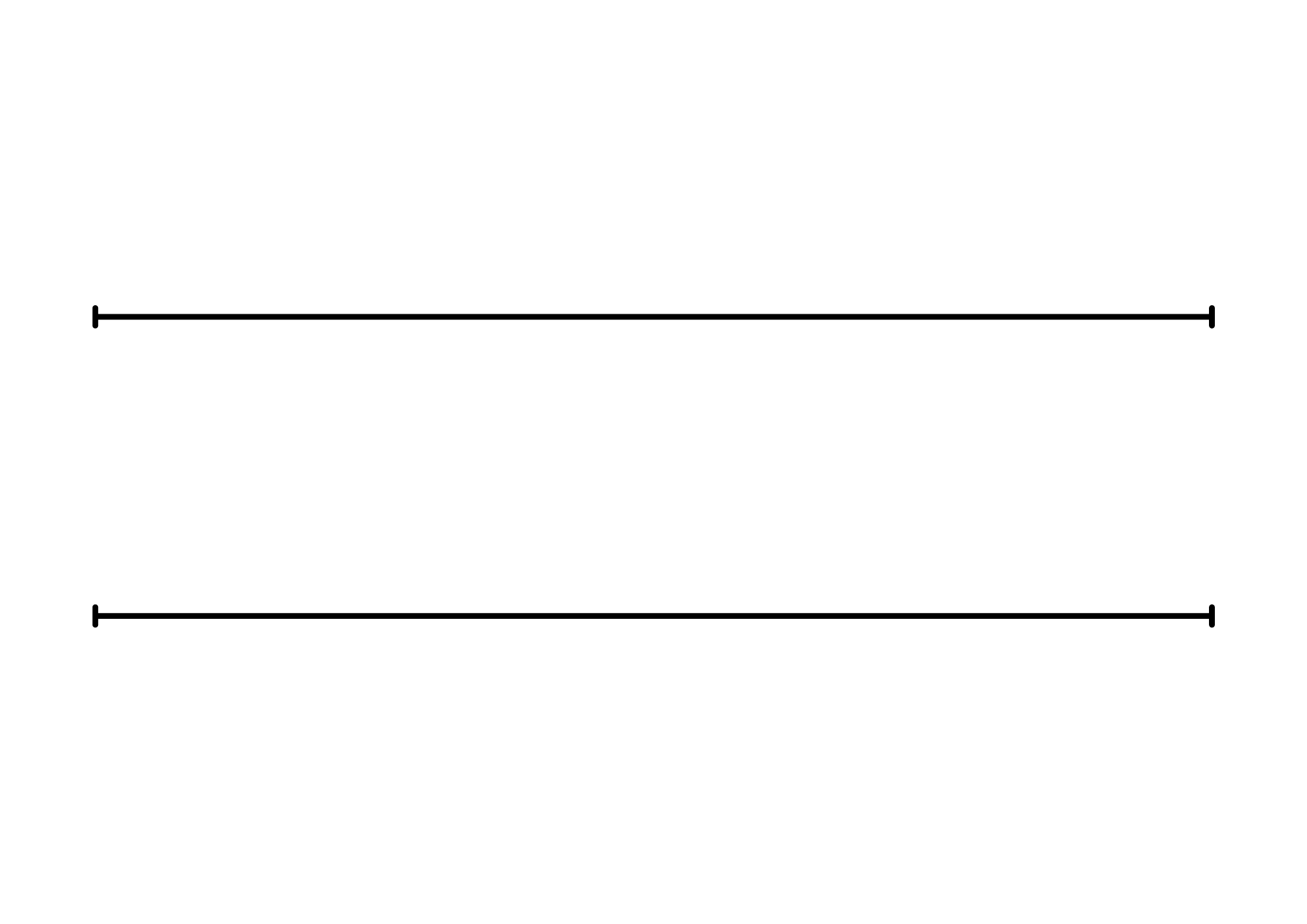 How many beads are on the left?
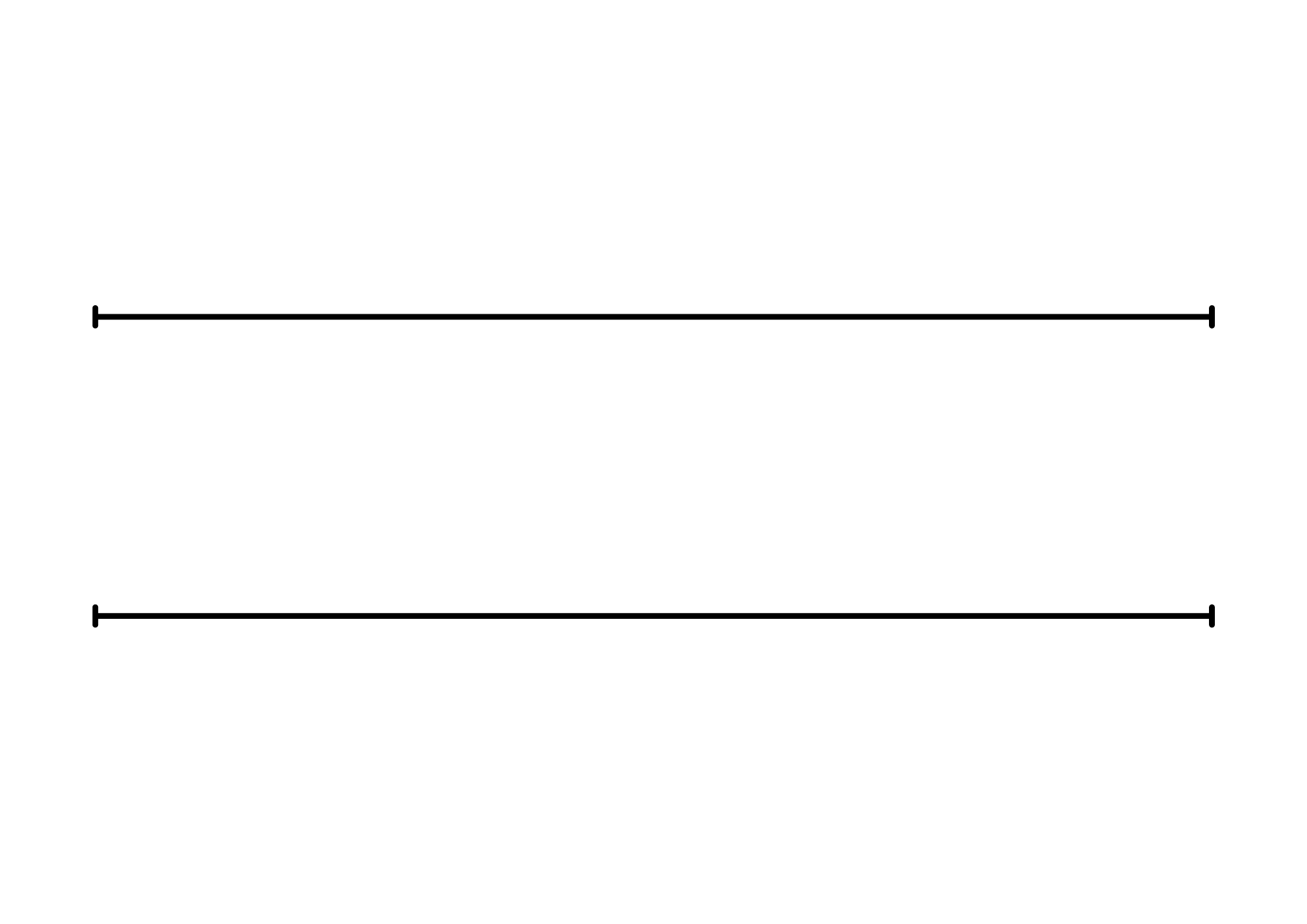 How many beads are on the left?
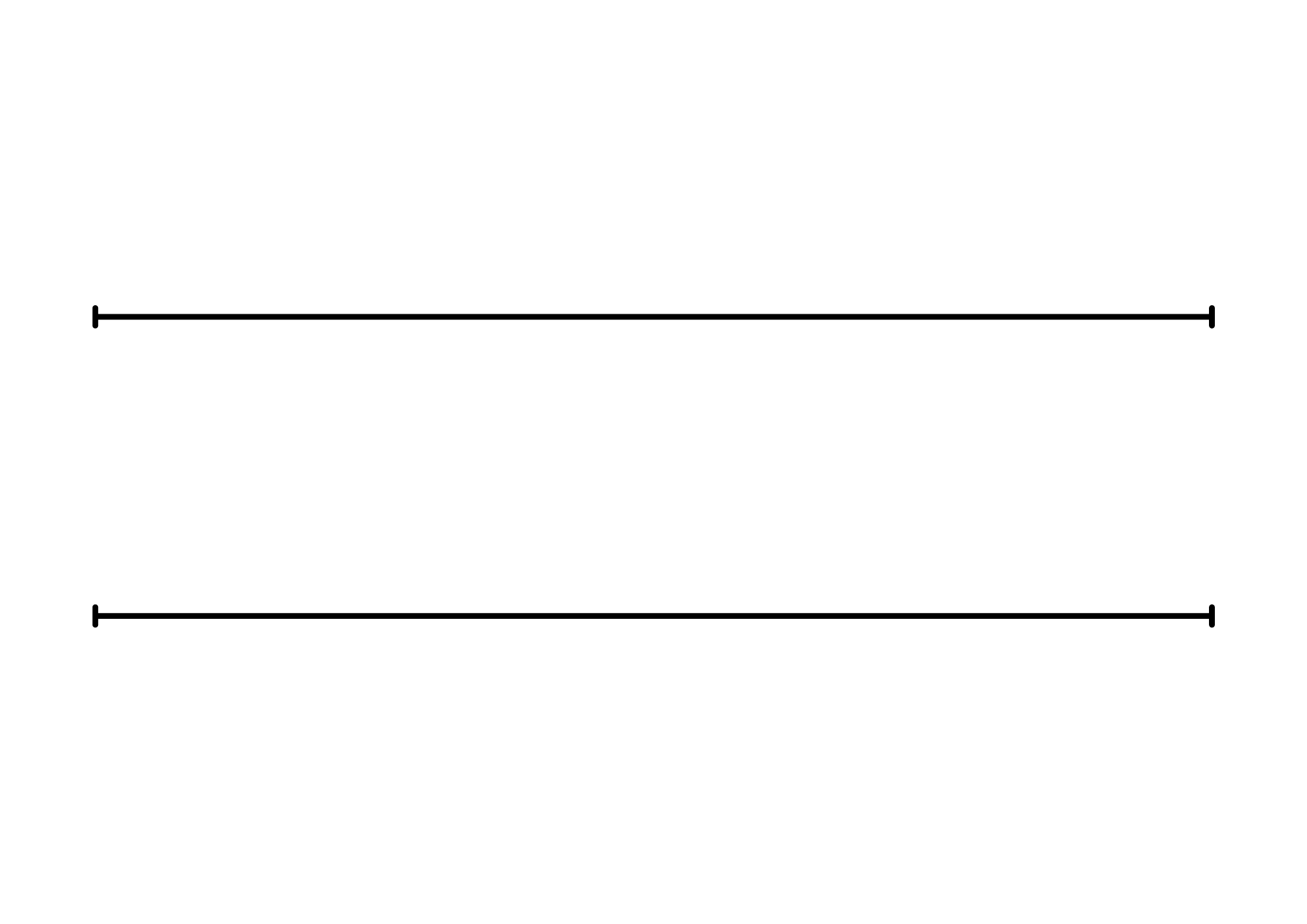